Chapter 15
The Nation Breaking Apart
Economic Differences
North
Many small farms
Industry
Commerce (Trade)
Immigrants
Opposed slavery
South
Plantation farming
Small class of wealthy planters
Cash crops (cotton)
Slave labor
Compromise of 1850
California admitted as a free state
Slave trade abolished in D.C.
Congress promised not prevent slavery in the other territories gained from Mexico
Congress promised to pass a stronger law to benefit slaveholders
Fugitive Slave Act
Suspected run-away slaves could be arrested without a warrant
Required northerners to help recapture and return run-away slaves
Compromise of 1850
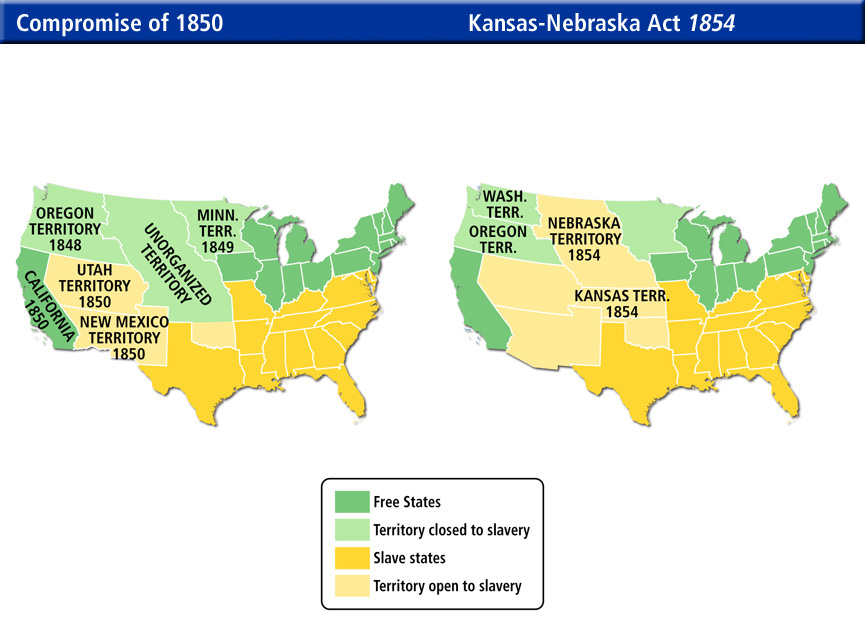 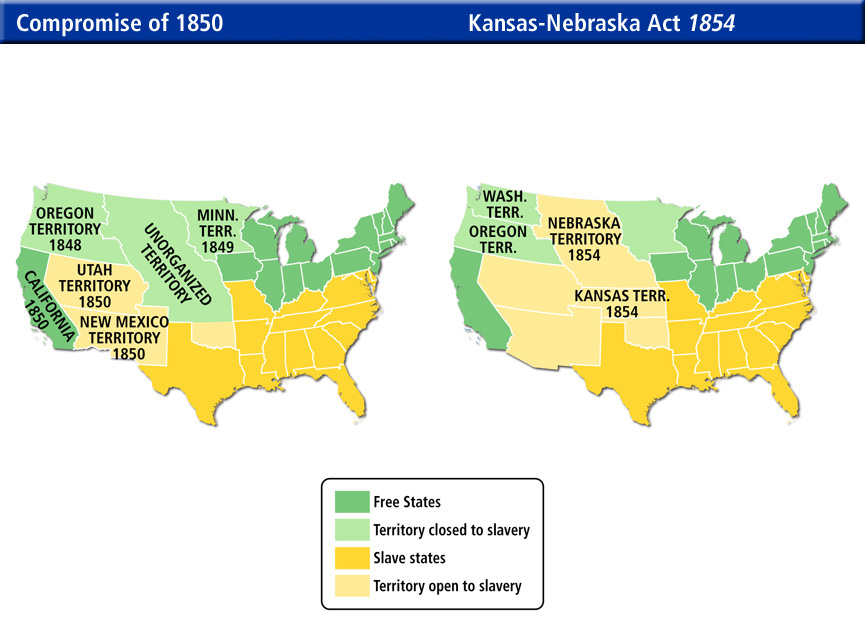 Uncle Tom’s Cabin
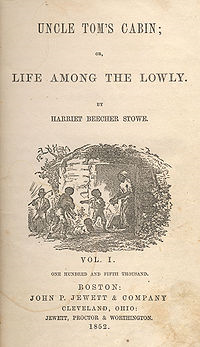 Novel by Harriet Beecher Stowe
1852
Presented the cruelty of slavery
Popular in North
Created more tension
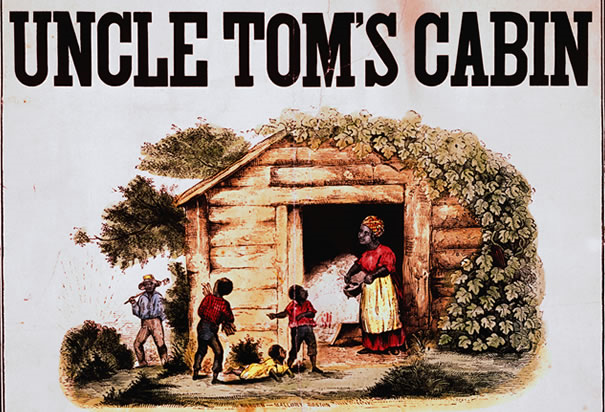 Kansas Nebraska Act (1854)
Bill drafted by Sen. Stephen Douglas
Divided Nebraska Territory into two parts
Kansas & Nebraska
Residents of territories vote on slavery
Popular sovereignty
Went against the Missouri Compromise
“Bleeding Kansas” & “Bleeding Sumner”
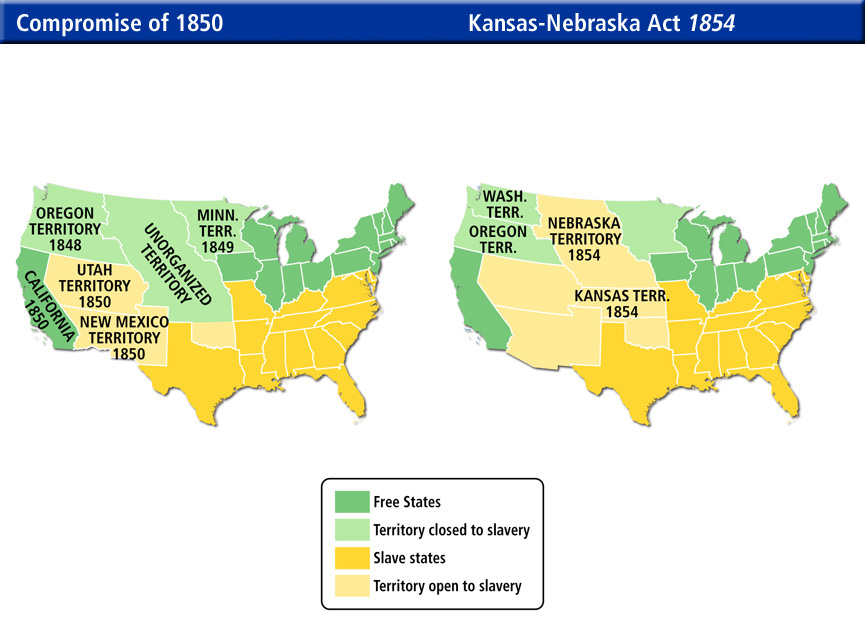